William Curran
Naval Research Laboratory
Learning-Based Controls Researcher
Disclaimer
Note: I will be speaking in generalities.


There will be exceptions to everything that I say!
Who am I?
Reinforcement Learning Researcher
Who am I?
Reinforcement Learning Researcher

A fan of V&V
What is RL
Model-Free
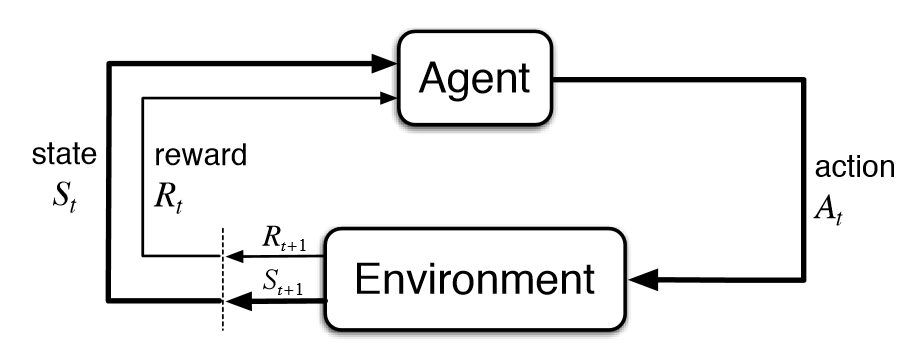 How do we report results?
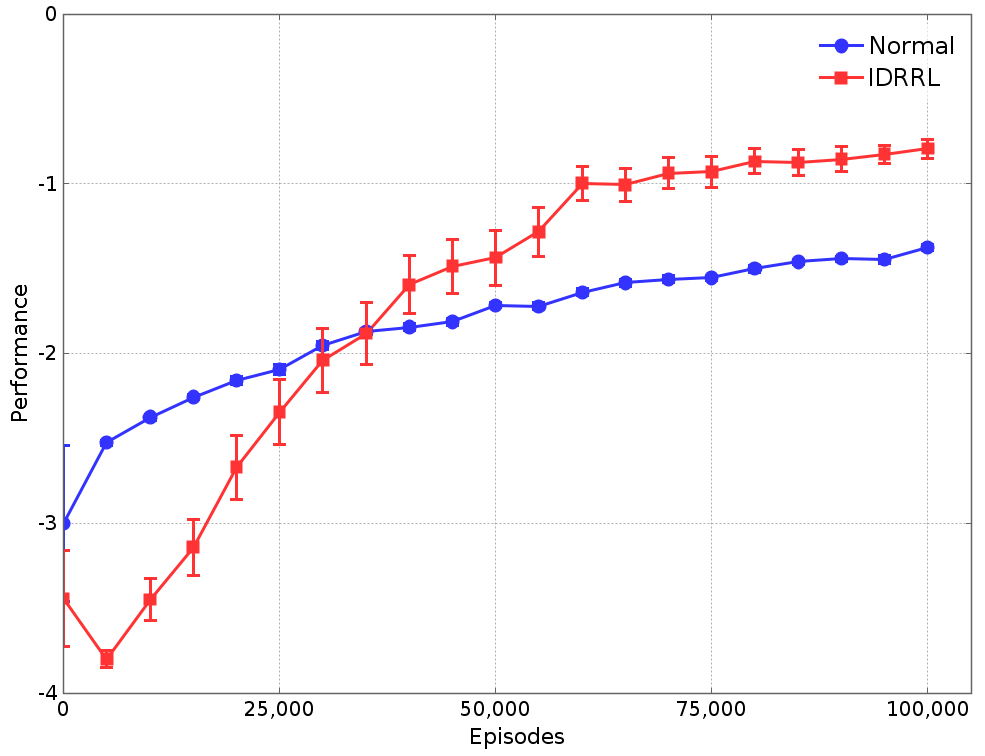 How do we report results?
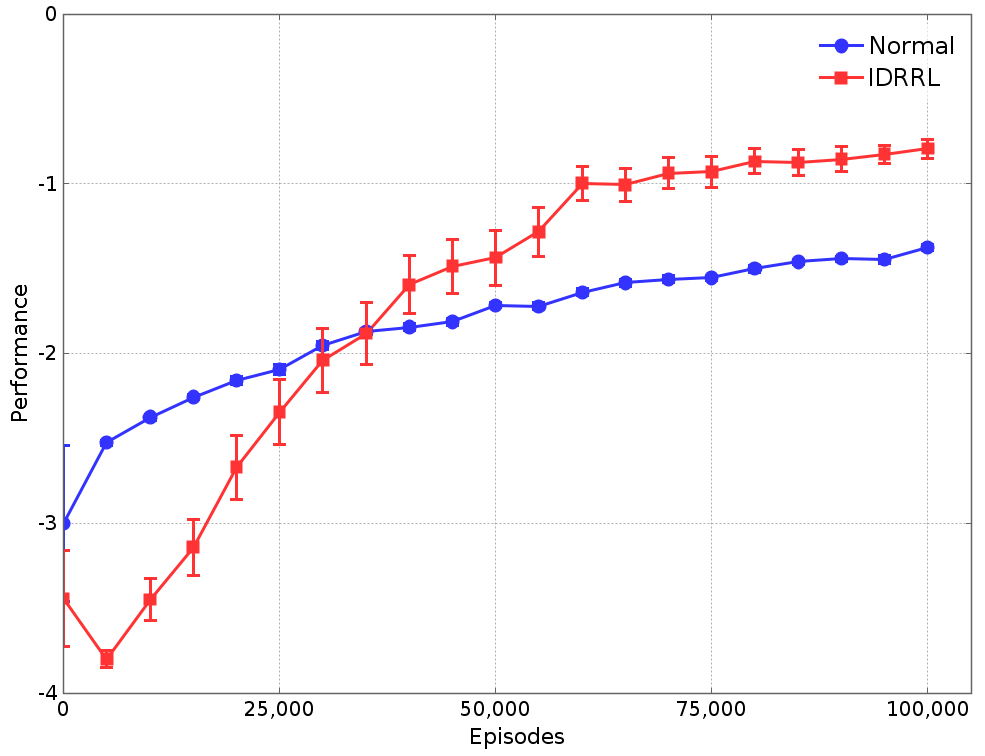 Error bars…
MY simulation
MY environment
Over 1000 trials.
How do we report results?
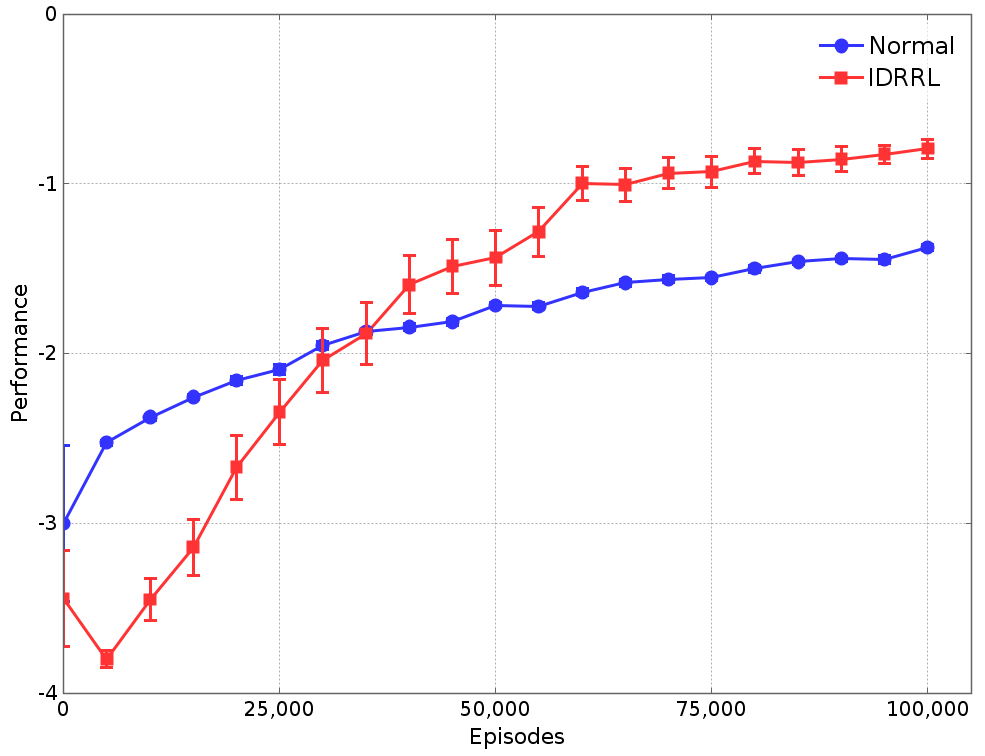 Error bars mean very little!
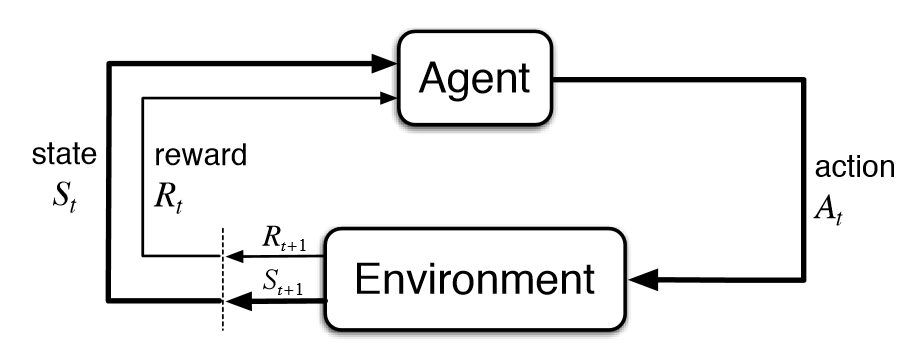 People
Physics
Animals
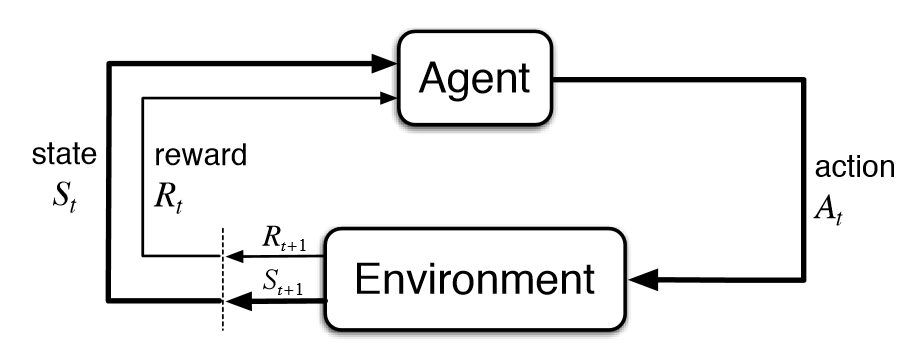 People
Physics
Animals
Supervisor
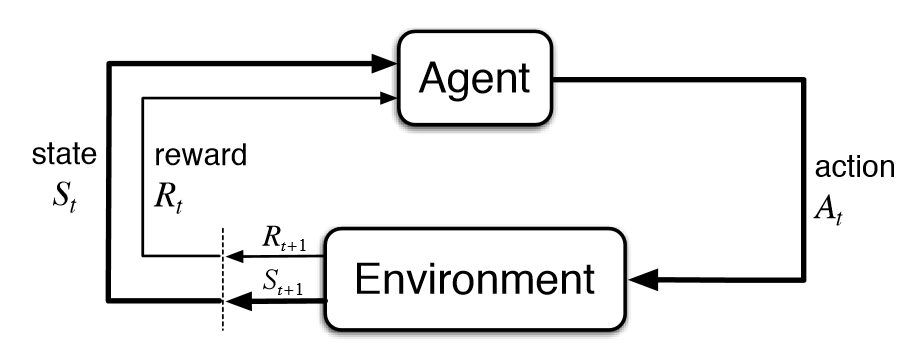 People
Physics
Animals
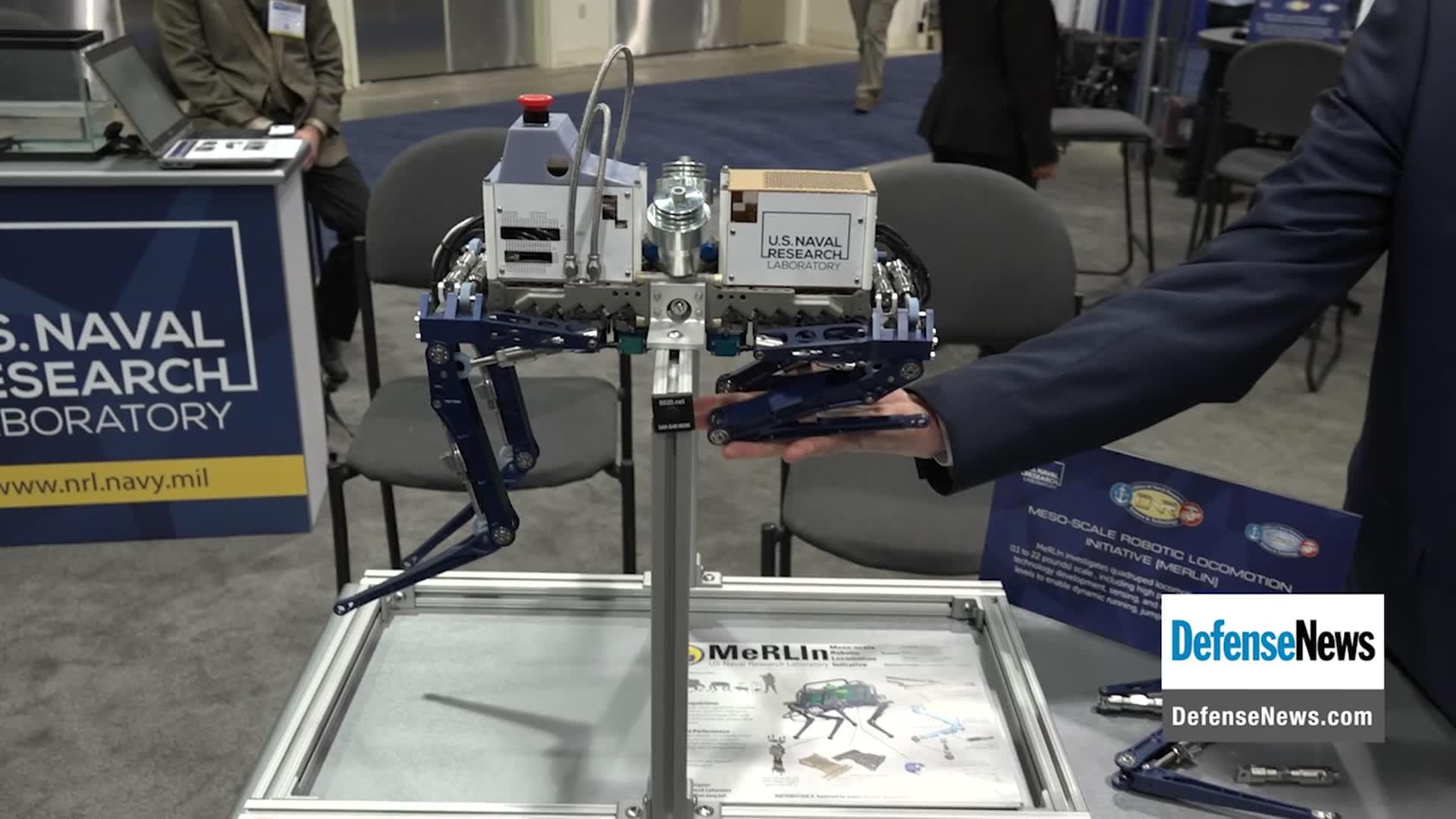